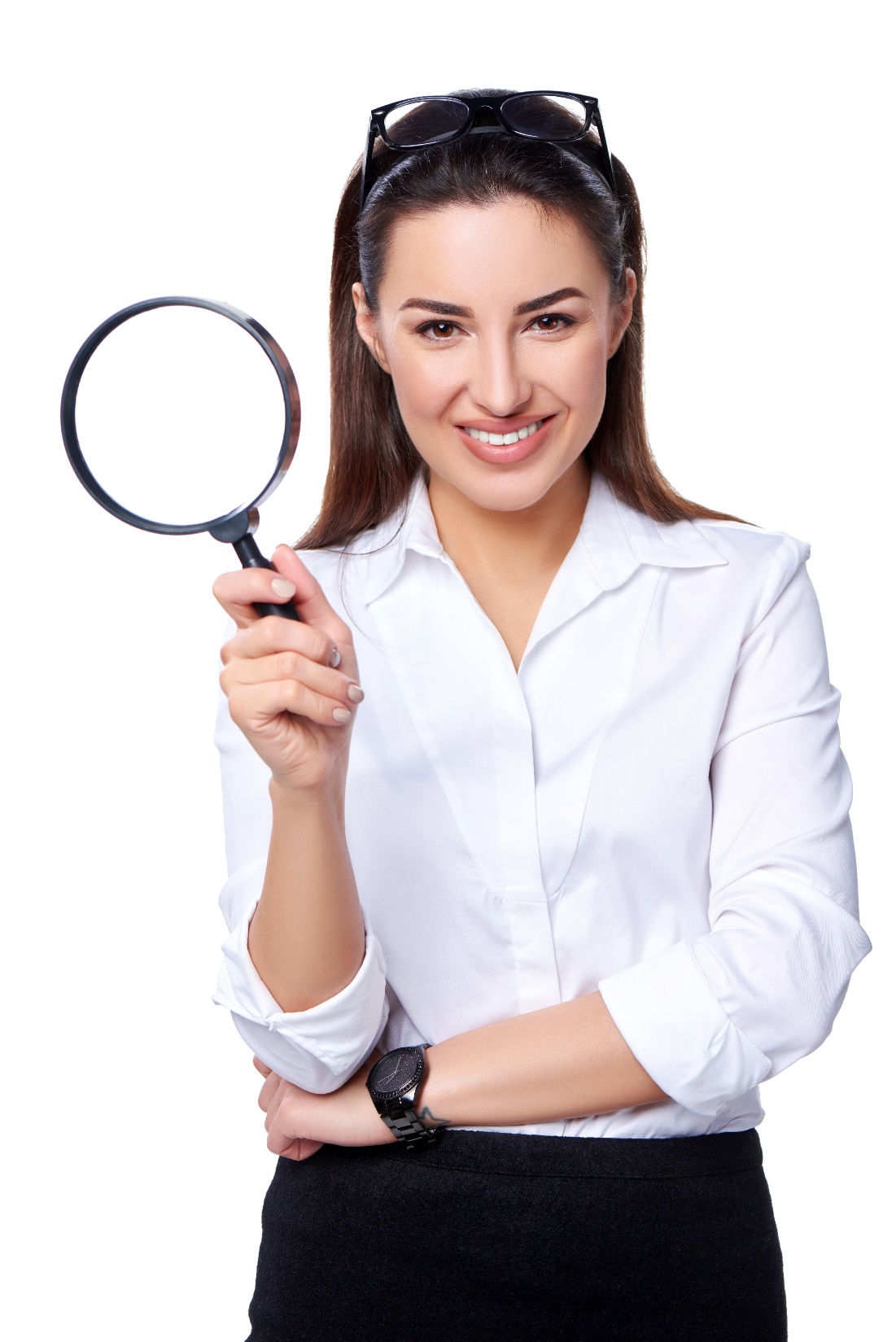 Qualifying
A  qualified customer
falls within your target market, needs your product or service, has the money (or ability) to pay for it, and is a customer with whom it makes sense for your company to work.
www.SmallBusinessSolver.com © 2016
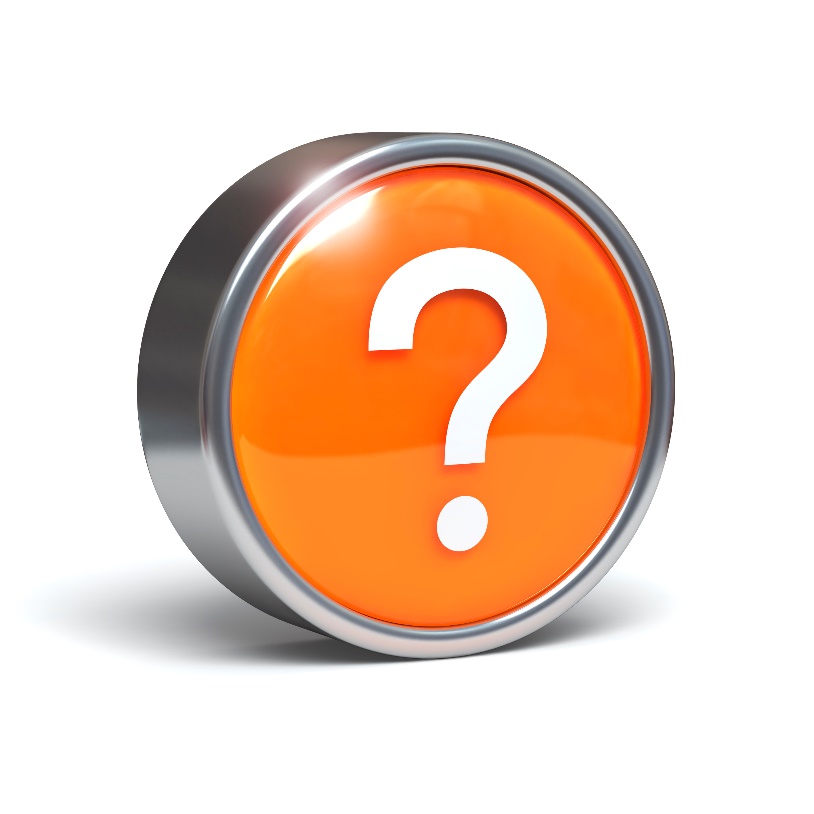 Discussion: “How much time do unqualified customers take?”
What percentage of your list is expected to be unqualified?
How long does each meeting or interaction take you?
How many prospects do you have on your list to contact?
What’s the total number that you get when you multiple these together?
www.SmallBusinessSolver.com © 2016
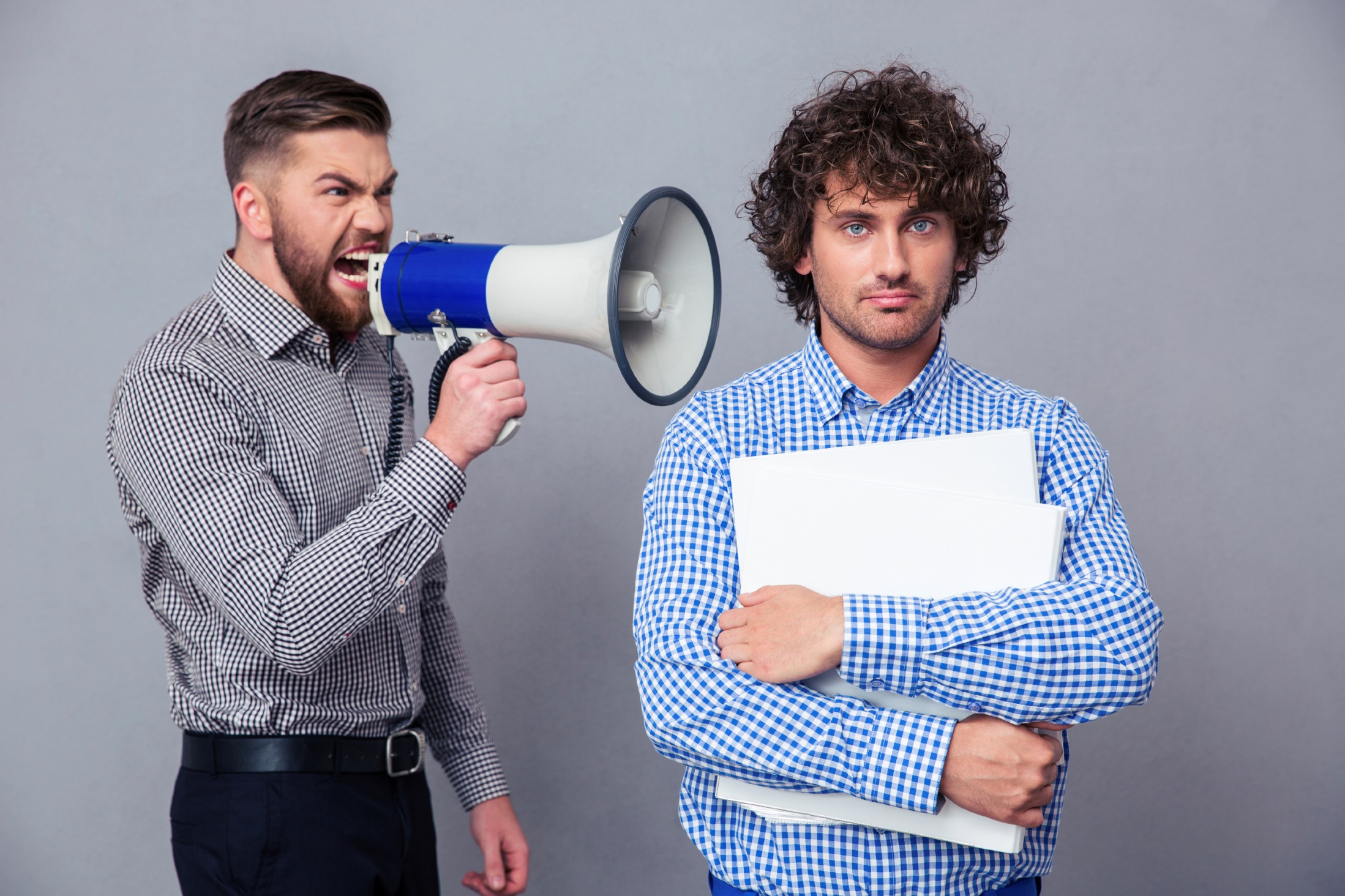 Too many companies spend marketing/sales time and money going after customers who are simply not qualified.
www.SmallBusinessSolver.com © 2016
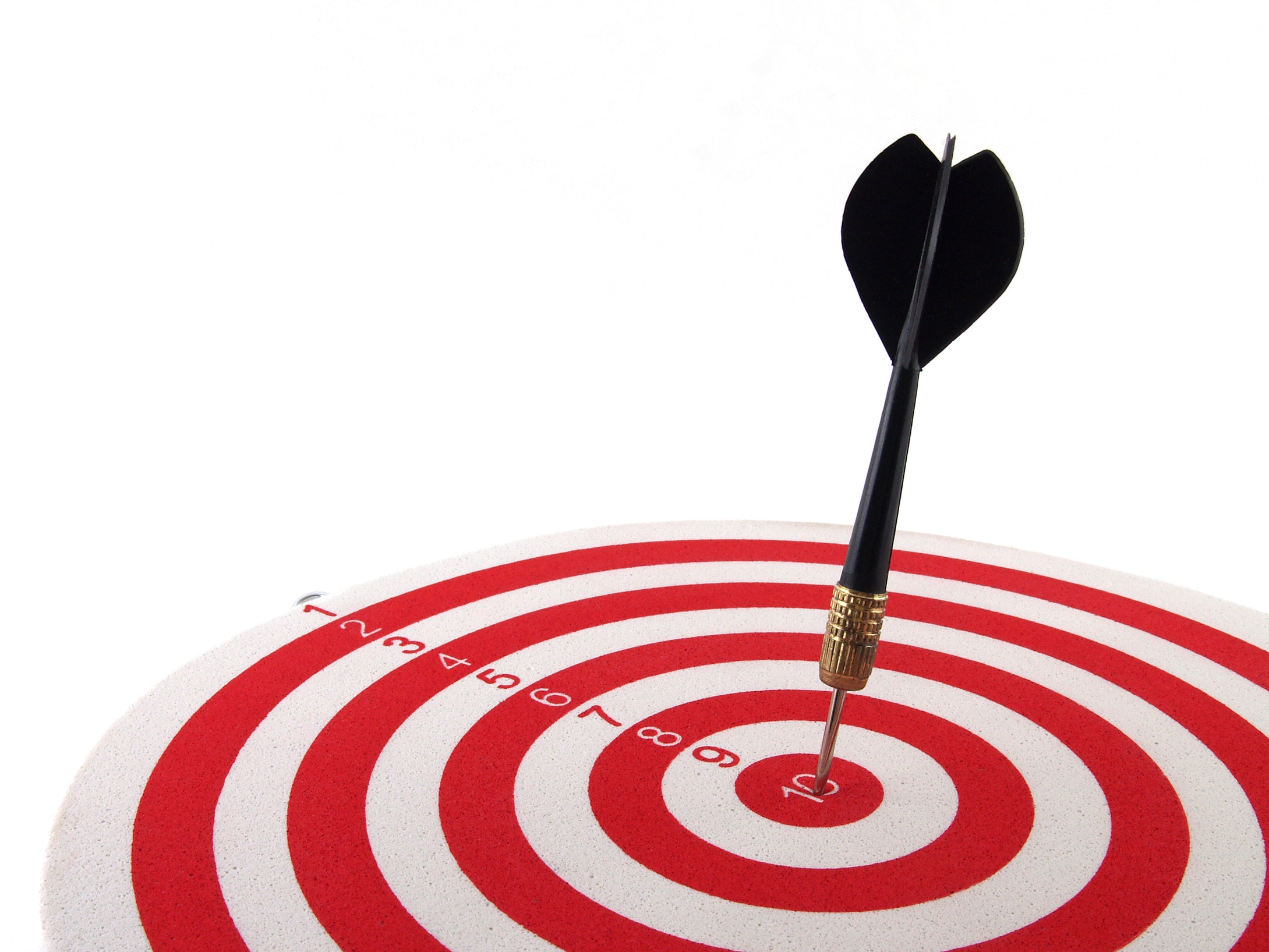 The Goal
Having the ability to better qualify your customers upfront.
www.SmallBusinessSolver.com © 2016
Key Points
Is this customer within your target market?
Do they need your product or service?
Can they afford it?
Do you want to work with them?
Example
What not to do
Your next steps
Wrap up
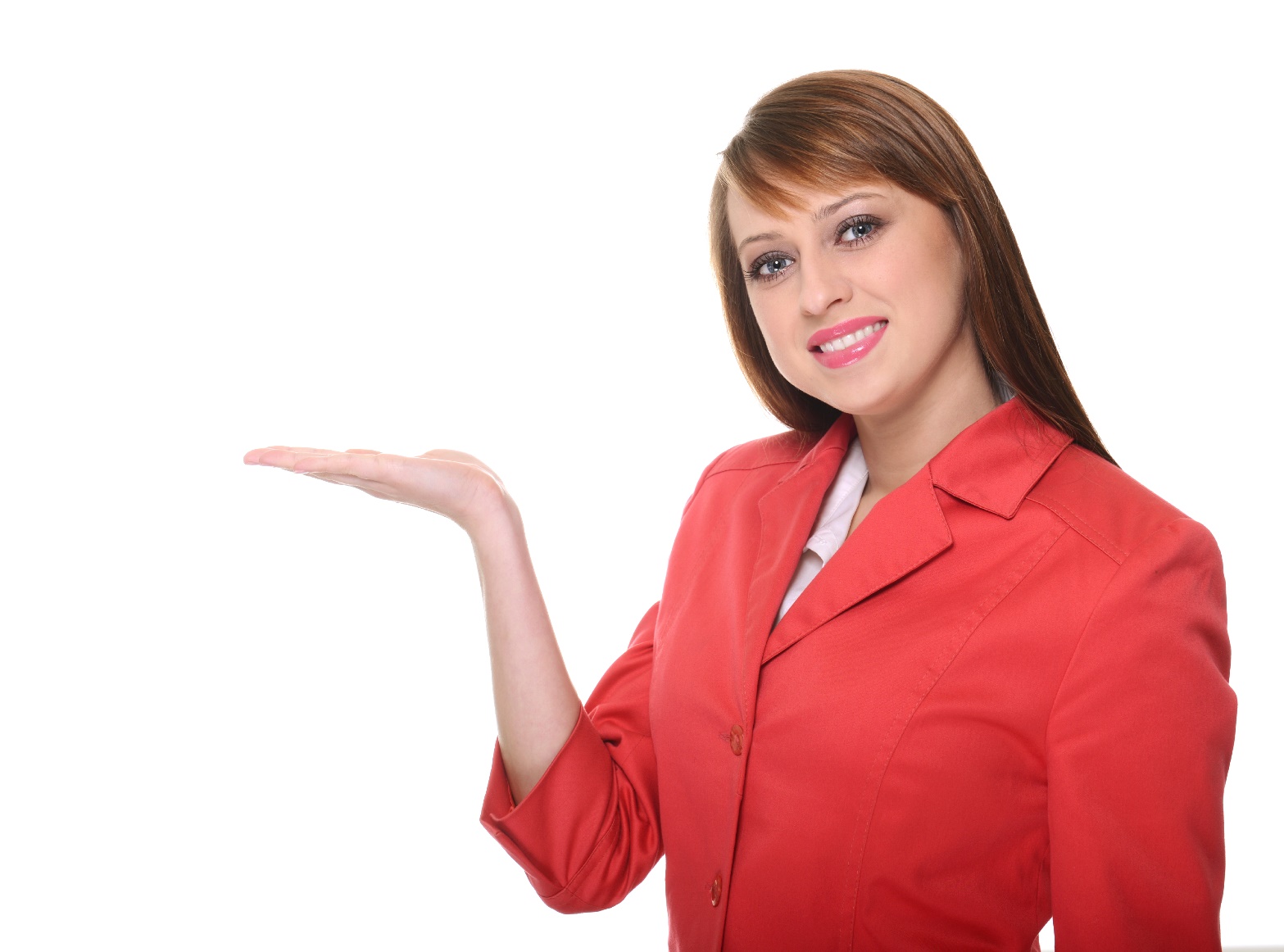 www.SmallBusinessSolver.com © 2016
Worksheet
Grab your worksheet and follow along.
www.SmallBusinessSolver.com © 2016
Is this customer within your target market?
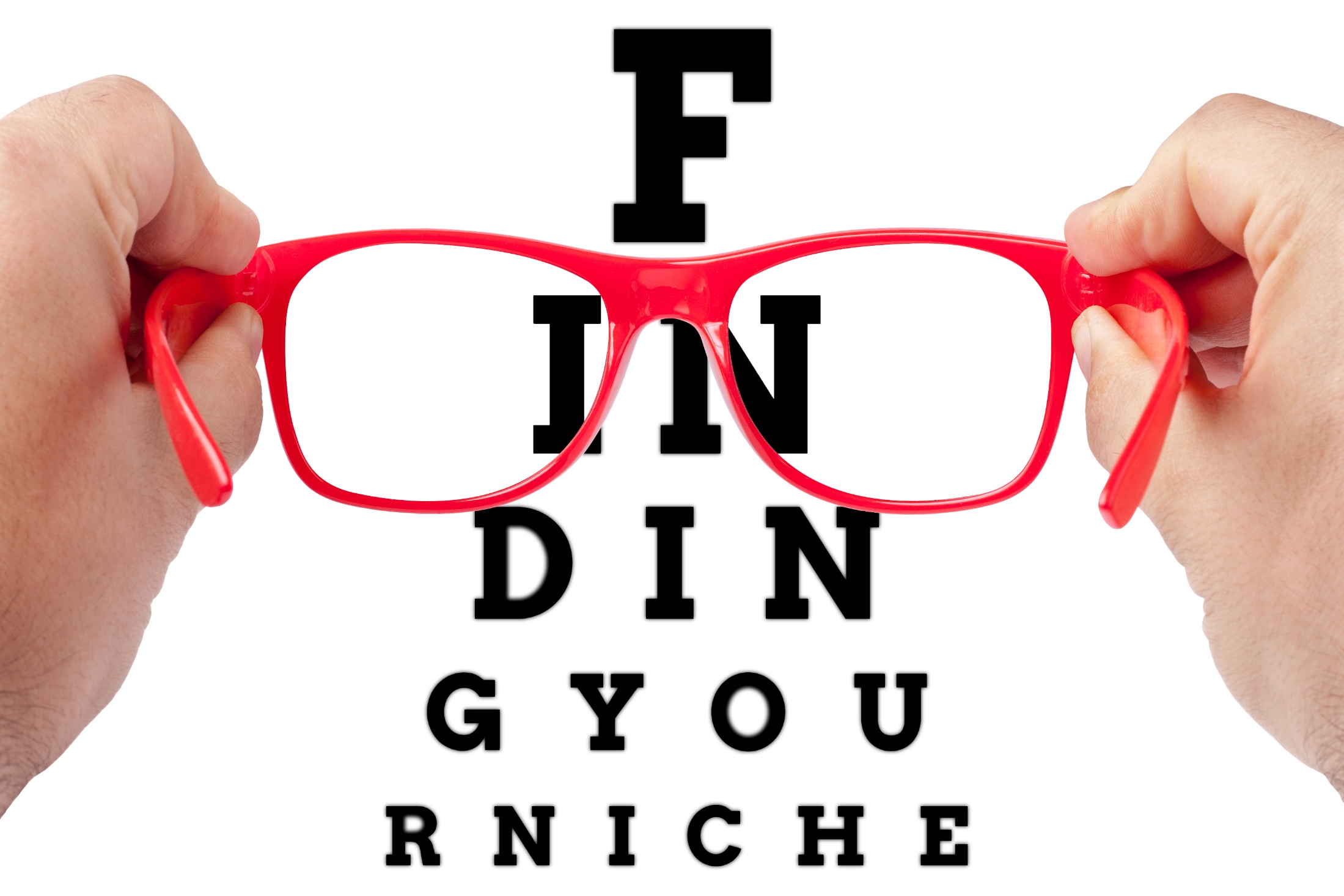 www.SmallBusinessSolver.com © 2016
Do They Need Your Product or Service?
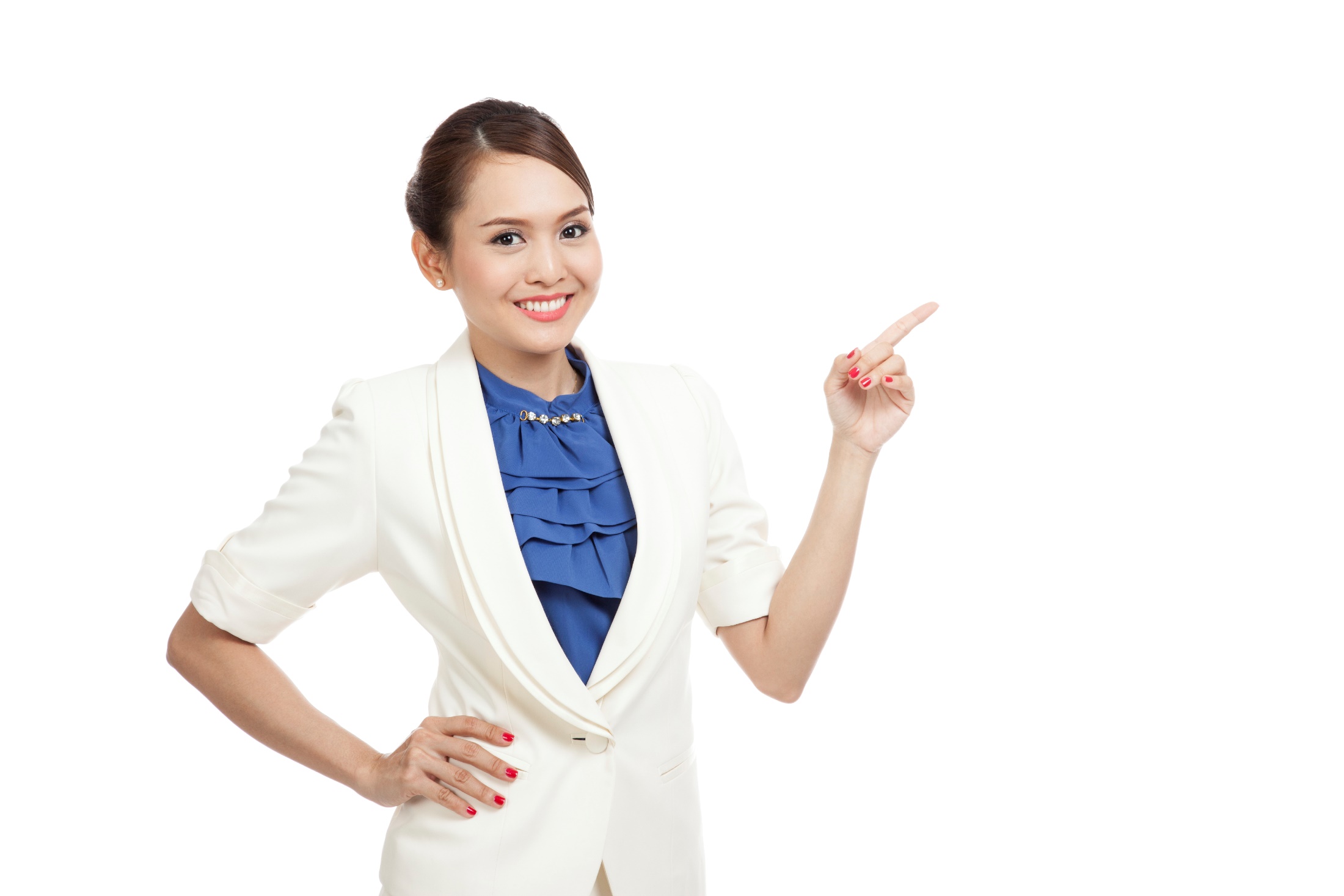 www.SmallBusinessSolver.com © 2016
Can They Afford It?
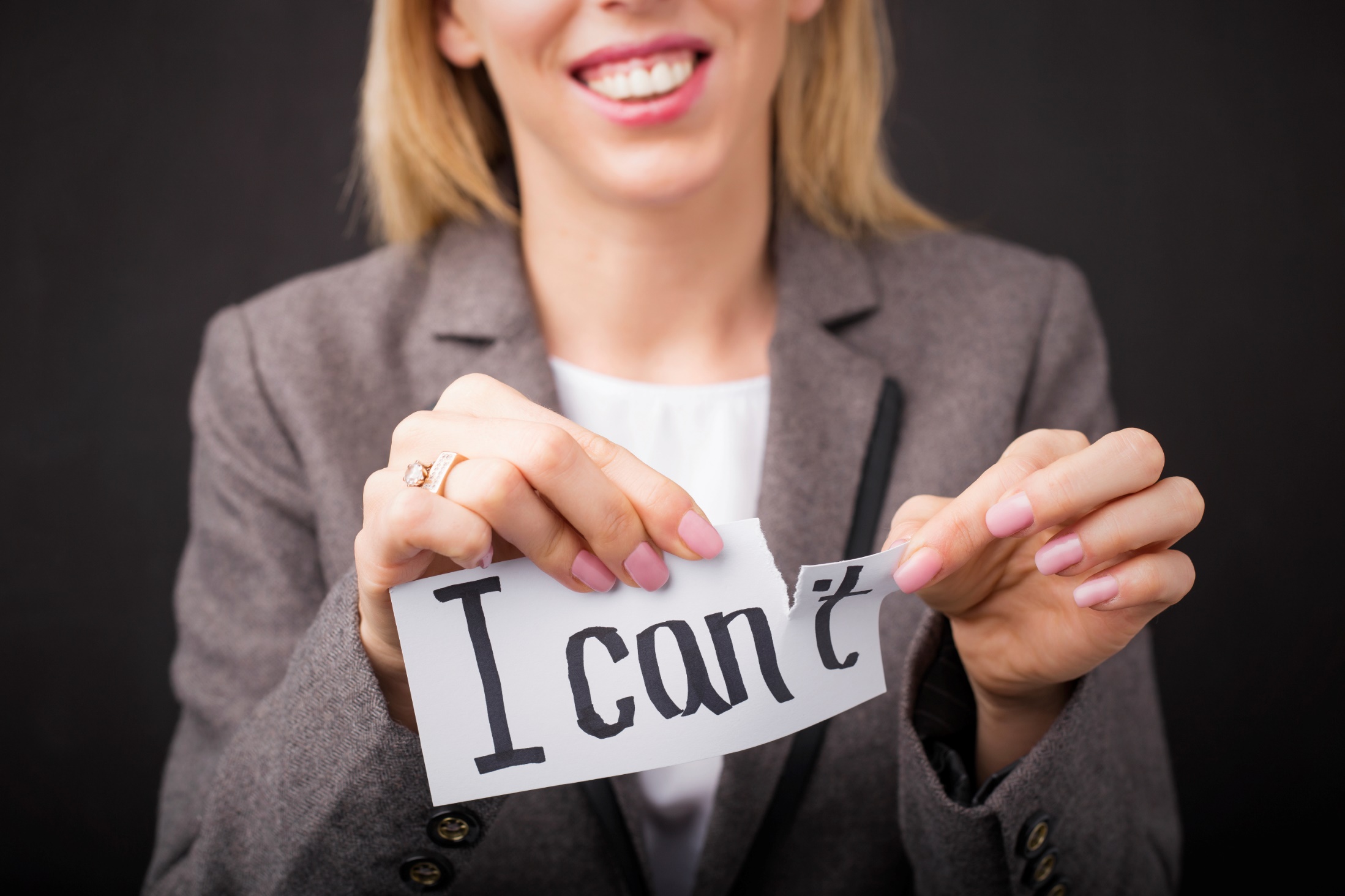 www.SmallBusinessSolver.com © 2016
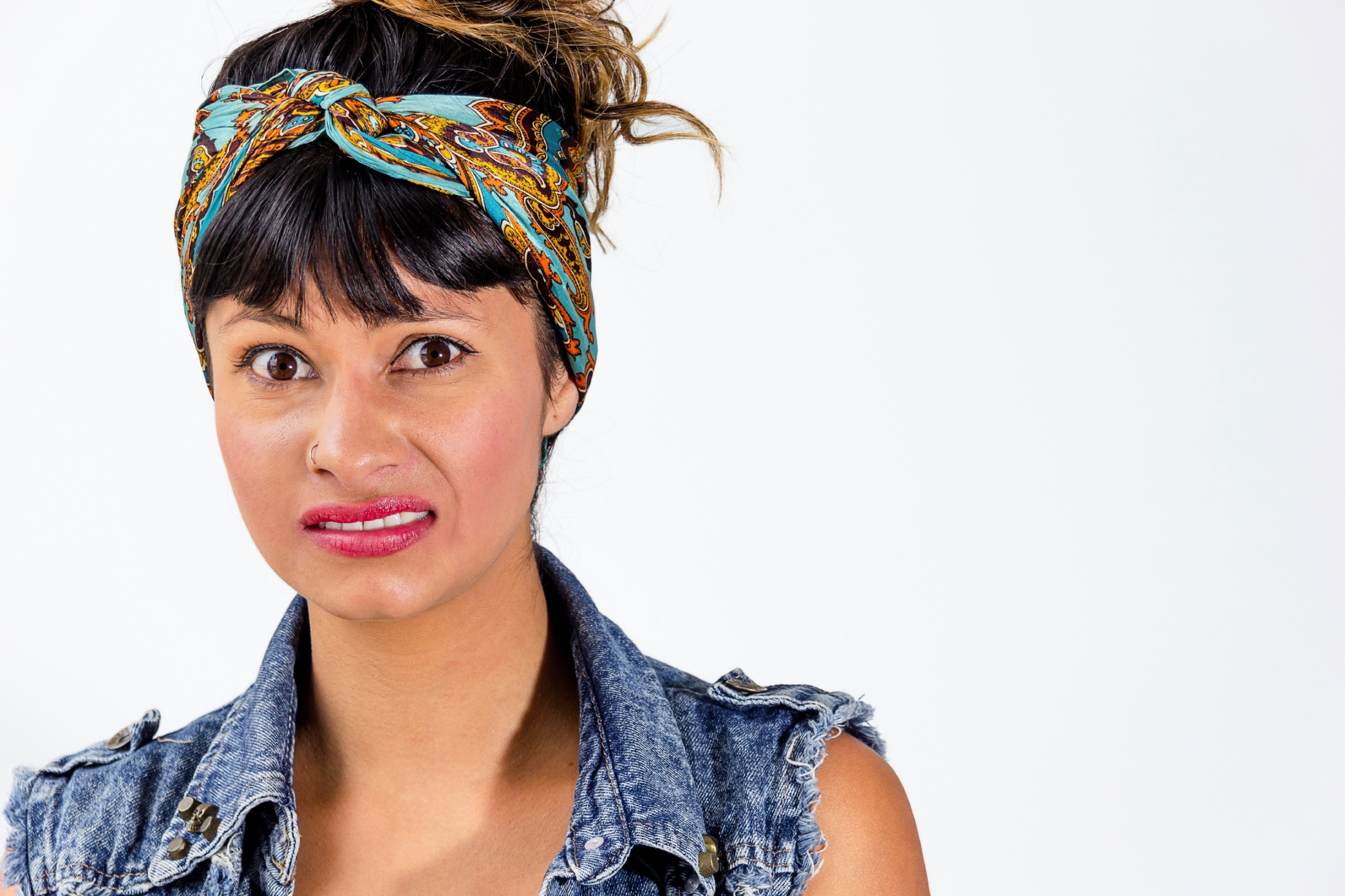 Do You Want To Work With Them?
www.SmallBusinessSolver.com © 2016
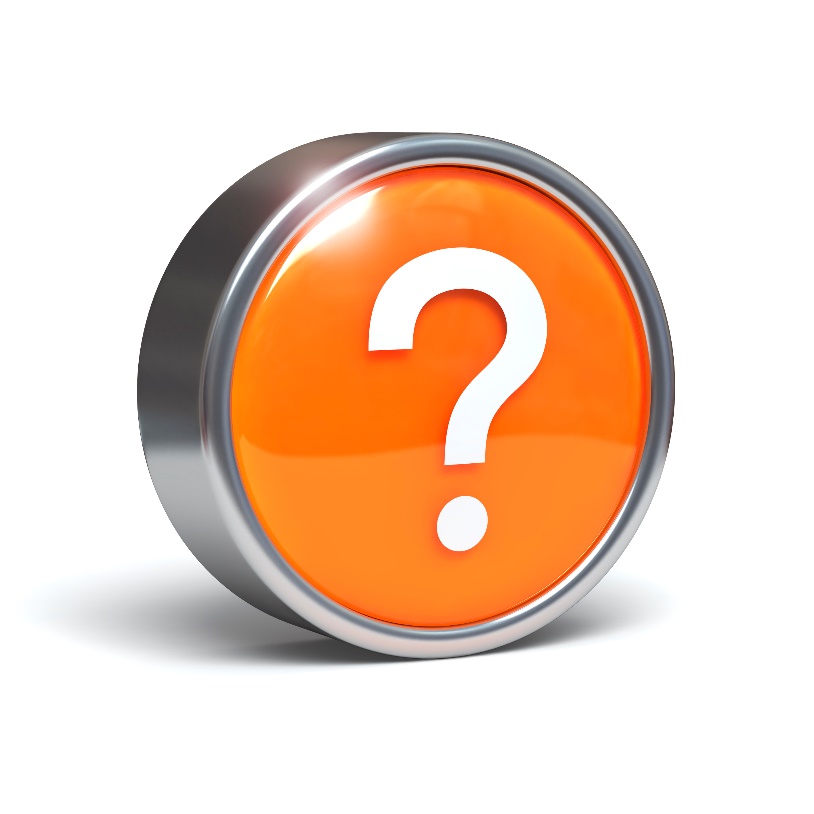 Discussion: “What are your qualifiers?”
Can the prospect afford it? Do they have the budget?
Is their strategy aligned making them willing to pay for your product or service?
Do they have the correct IT requirements? Or other infrastructure that is required?
Are they easy to work with? Do you have to convert to their processes or is there flexibility with any integration?
Will they love it? Will you retain them as customers or will this be simply a single transaction?
www.SmallBusinessSolver.com © 2016
How Does It Work? Bookkeeper
My ideal customer is: 
Organized
On time
Making more than $80,000 annually
www.SmallBusinessSolver.com © 2016
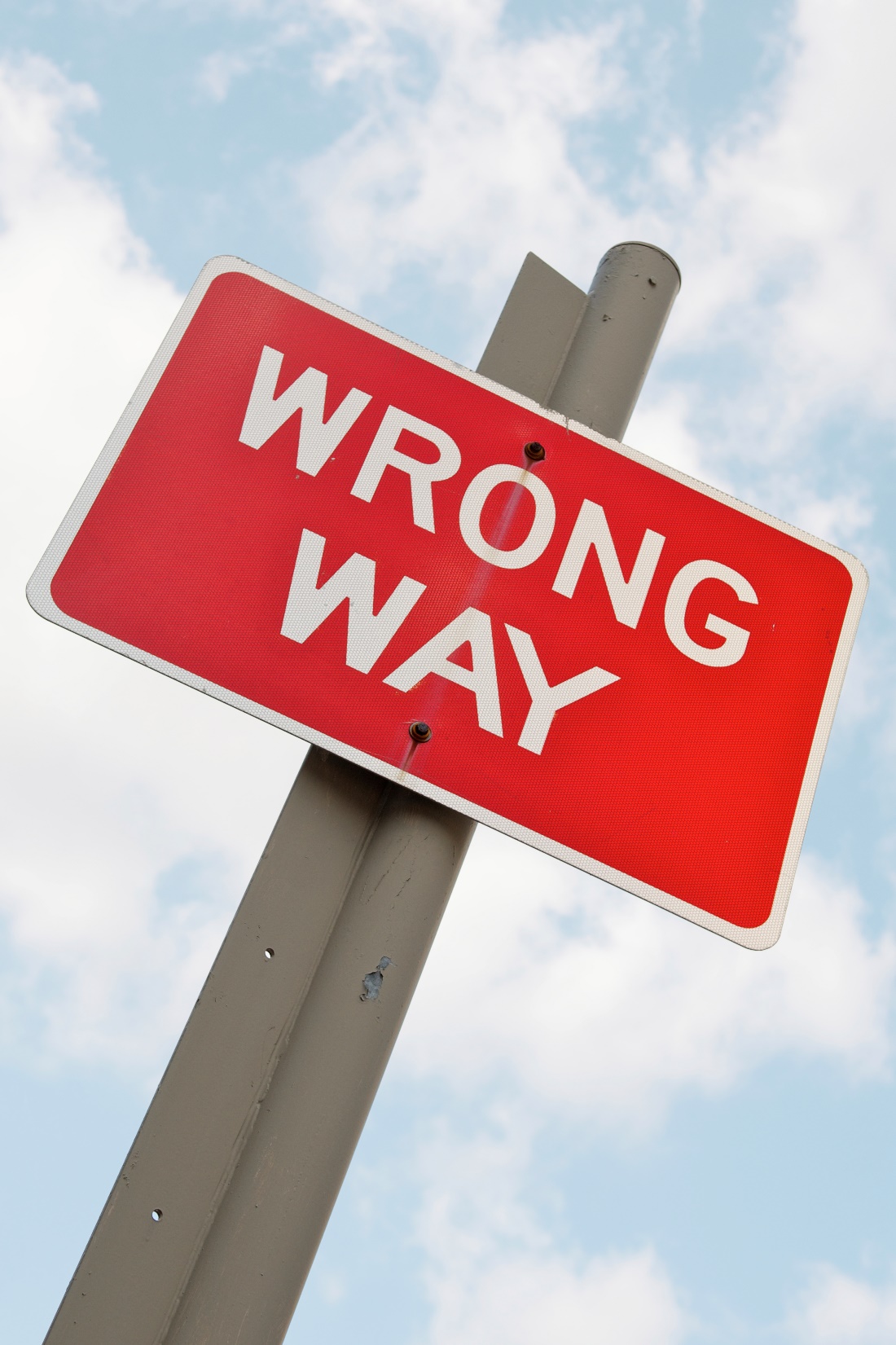 Top Mistakes To Avoid
Trying to sell to everyone
Not testing if someone can afford it
Not qualifying upfront
www.SmallBusinessSolver.com © 2016
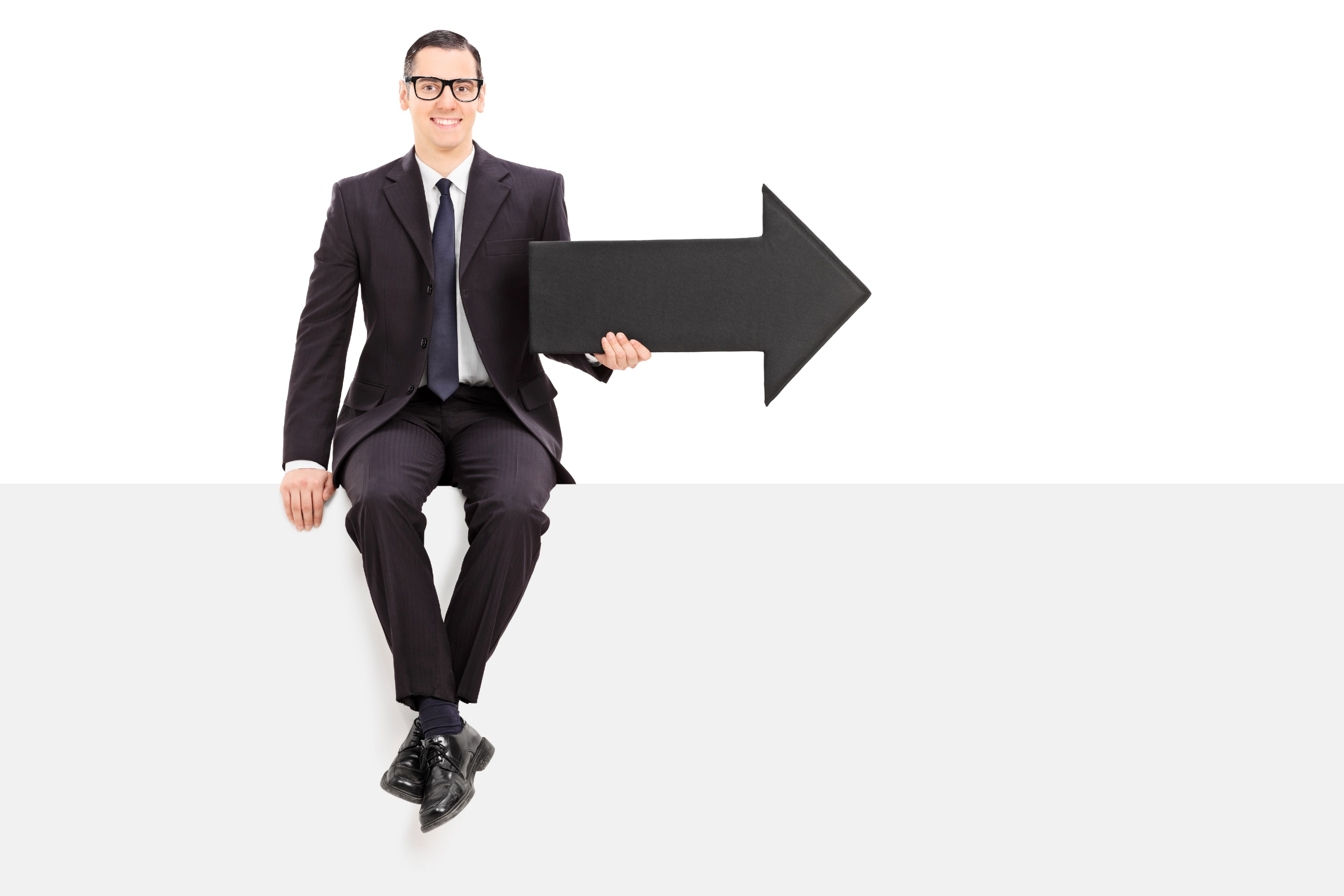 Now What?
Selling to qualified customers is easier.
Selling to customers who already accept that they have a need is easier than selling the need itself.
Saying no to the wrong customers will save you time and make you money.
www.SmallBusinessSolver.com © 2016
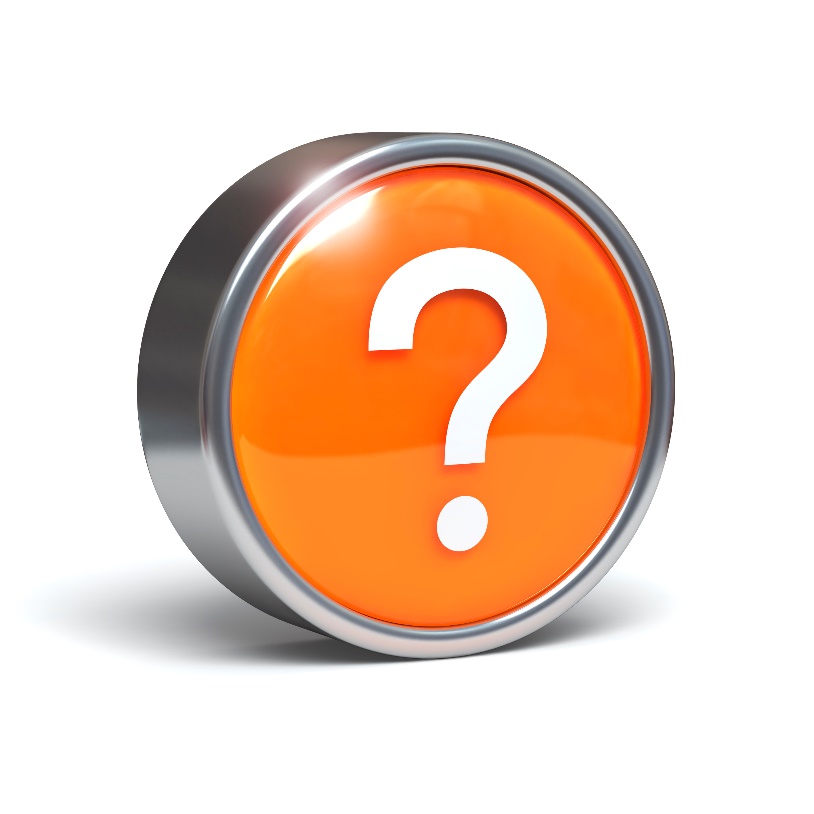 Discussion: “How can you do this qualification upfront?”
Are there customer lists with this information? Even if it costs money, it might be worth it.
Are there upfront questions you can ask quickly to qualify customers?
www.SmallBusinessSolver.com © 2016
Worksheet
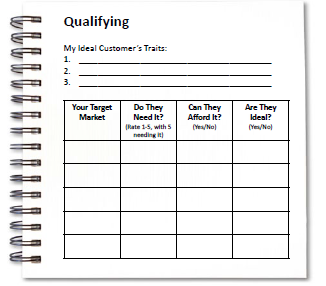 How does this work for your business?
www.SmallBusinessSolver.com © 2016
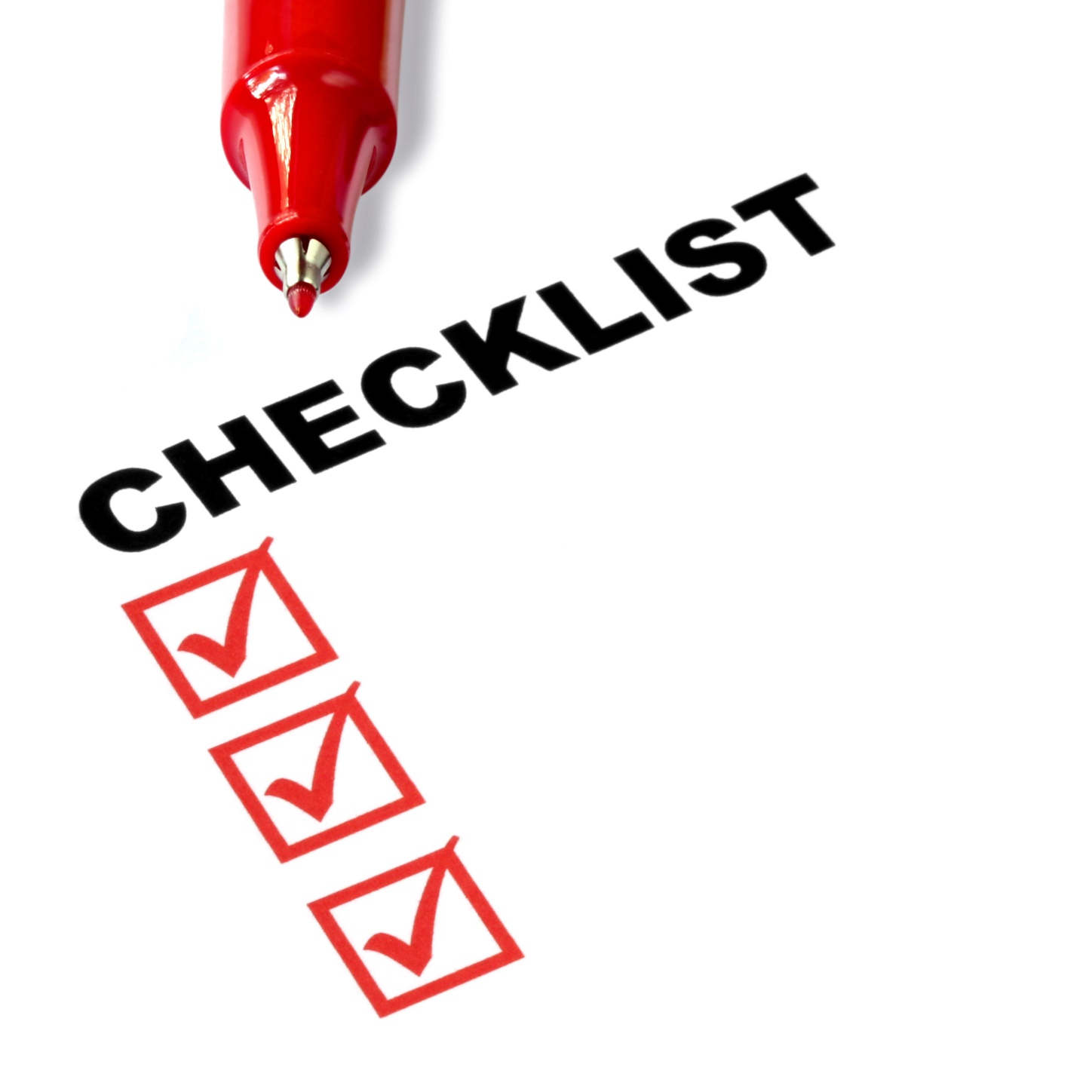 Key Points
Is this customer within your target market?
Do they need your product or service?
Can they afford it?
Do you want to work with them?
Example
What not to do
Your next steps
Wrap up
www.SmallBusinessSolver.com © 2016
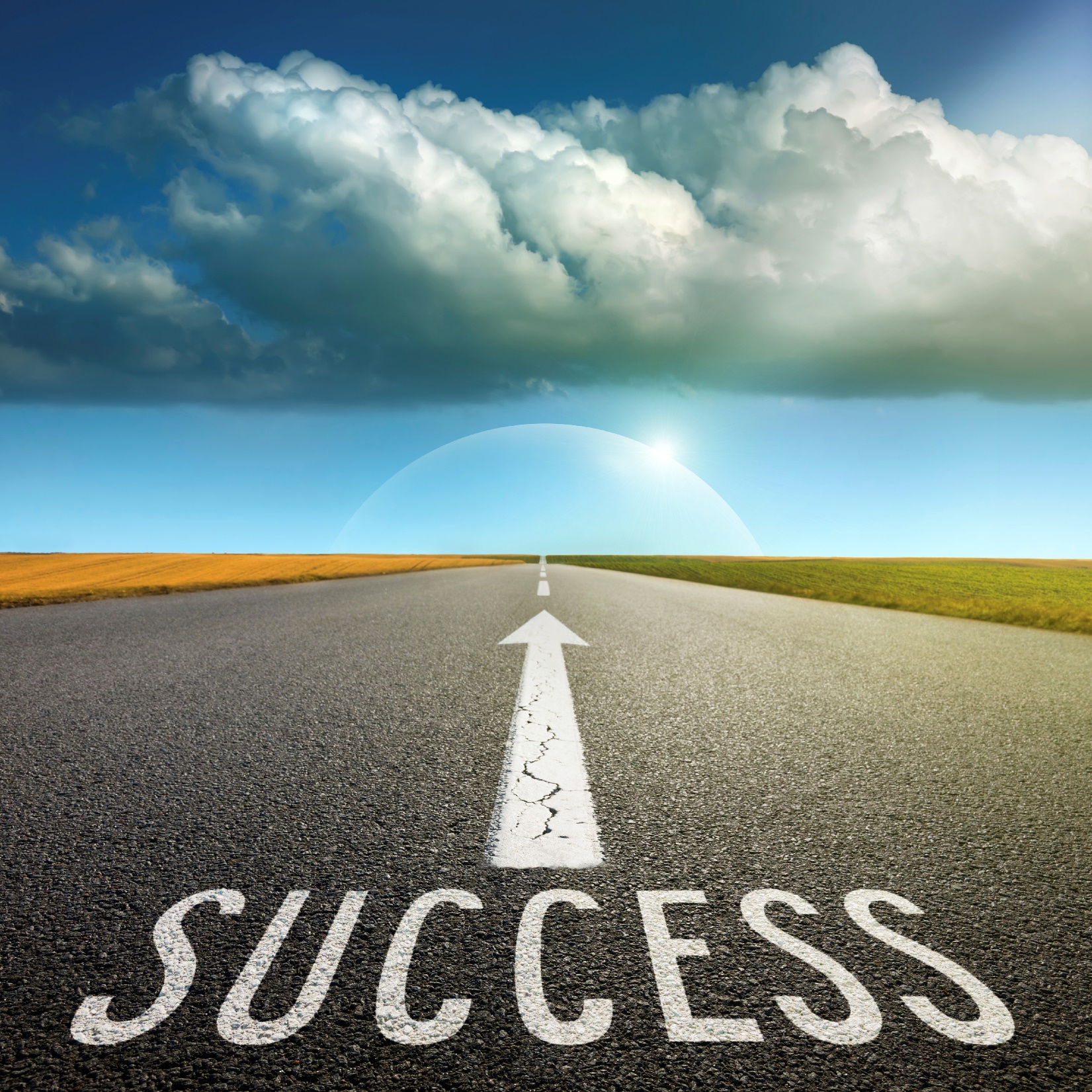 The Goal
Having the ability to better qualify your customers upfront.
www.SmallBusinessSolver.com © 2016
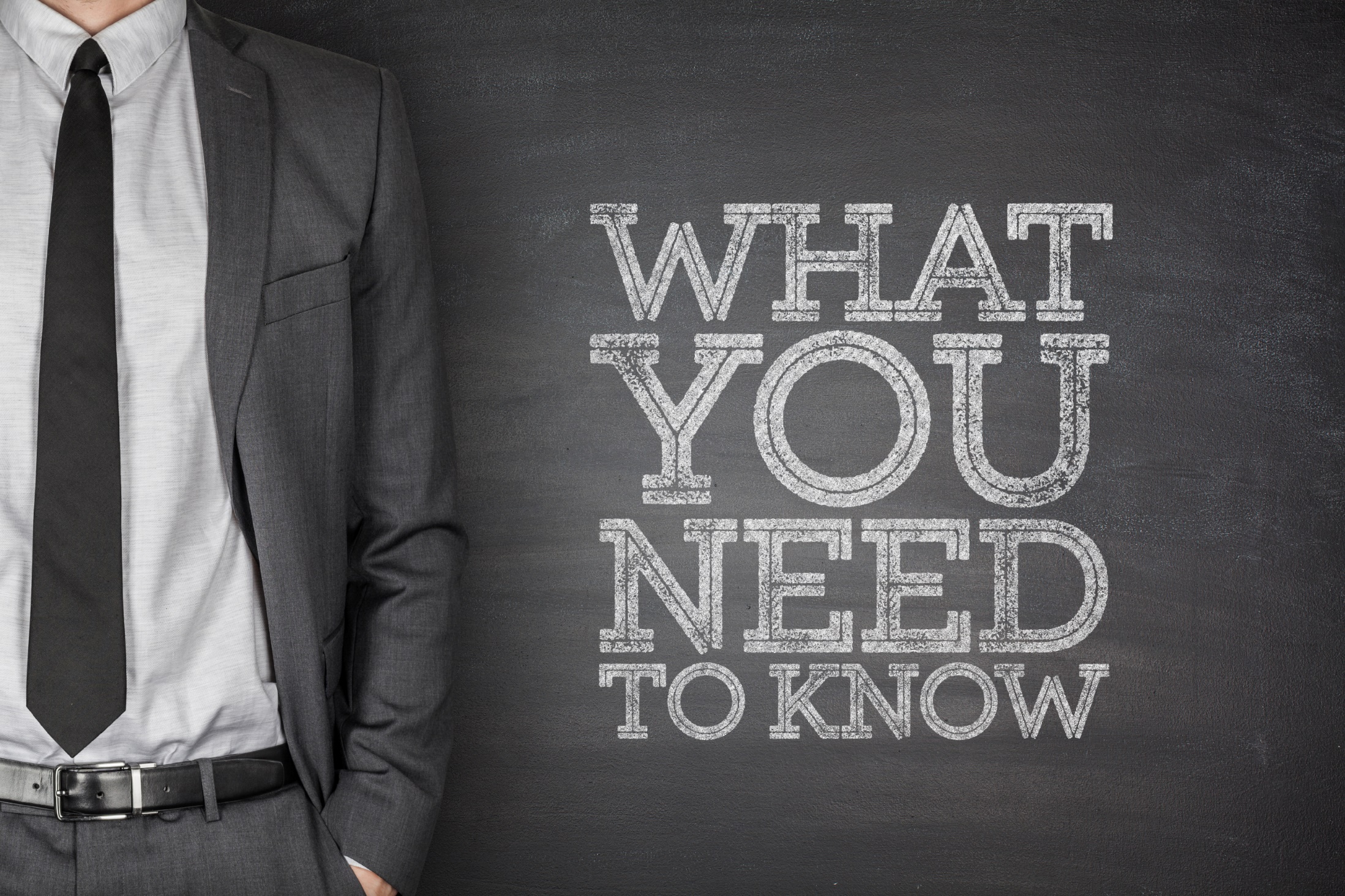 A  qualified customer
falls within your target market, needs your product or service, has the money (or ability) to pay for it, and is a customer with whom it makes sense for your company to work.
www.SmallBusinessSolver.com © 2016